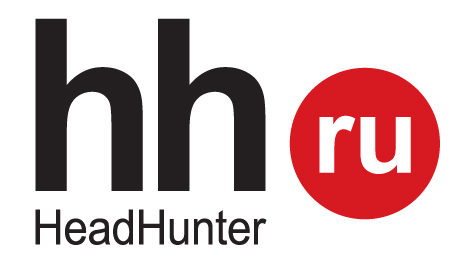 «Работа за границей»(результаты исследования)
Параметры исследования
Период проведения: 29.08.11 – 02.09.11
Метод сбора информации: онлайн-опрос
География: Россия
Размер выборки: 538 работников ИТ-отрасли
Структура выборки: 
Разработчик – 24%, системный администратор – 22%, руководитель проектов – 20%, специалист технической поддержки – 14%, другое (аналитик, team lead, инженер, архитектор, администратор приложения и пр.) – 10%, консультант – 5%, инженер по тестированию – 2%, руководитель ИТ-отдела -2%, верстальщик – 1%.
Основные выводы
Каждый второй ИТ-специалист считает более привлекательной для себя работу в компании, специализирующейся на информационных технологиях (55%) и имеющей многолетний опыт на рынке (65%). 
Большинство ИТ-специалистов выбрали бы российского работодателя (42%), в то же время иностранные компании привлекают 37% опрошенных (разница 5%). 
Фактор лидерства на рынке при выборе работодателя не столь существенен в сравнении с другими критериями (35% – «неважно»). Тем не менее, 36% ИТ-специалистов выбрали бы лидера на рынке.
Получение уникального опыта и знаний является основной причиной переезда за границу. Фактор, сдерживающий от смены работы и места жительства, – удобство и комфорт работы в пределах своей страны (47%).
Более высокие зарплаты и привлекательная социальная среда – основные отличия работы за границей. 
Более половины опрошенных планируют получать высшее образование за границей. Тренинги, курсы по специальности и языковые курсы являются наиболее популярными направлениями обучения.
3
Предпочтения ИТ-специалистов
ИТ-компании, имеющей многолетний опыт на рынке, наиболее привлекательны для ИТ-специалистов. В то же время для каждого четвертого эти показатели неважны.
Разница в предпочтениях между российскими и иностранными компаниями составляет всего 5% (42% выбрали российскую компанию, 37% – иностранную). 
Фактор лидерства на рынке при выборе работодателя не столь существенен в сравнении с другими критериями (35% – «неважно»). Тем не менее, 36% опрошенных выбрали бы лидера.
4
Привлекательность иностранного работодателя
Среди иностранных работодателей наиболее привлекательны европейские (64%) и американские компании (49%).
«В обоих случаях стабильная экономика и приятная рабочая атмосфера»

«Привлекательная модель управления, качество бизнес-процессов»

«Мне более близок "западный" менталитет, что роднит американские и европейские компании. У американцев привлекает "технологичность" у "европейцев" – стабильность»

«Европейские и американские компании предоставляют комфортные условия работы, ДМС, компенсации при увольнении»
Европейские
«Американские компании кажутся мне наиболее перспективными. Даже во времена кризиса они продолжали развиваться»

«США: демократия в некоторых вопросах, свободная форма одежды, позитивный взгляд на вещи»

«Колыбель технологий»

«Соблюдаются права сотрудников, грамотная система мотивации, обучение сотрудников. Меньше текучка кадров»
Американские
«Прельщает динамика развития восточных стран»

«Крупные телеком-компании, как правило, восточные или европейские»
Восточные
Желание работать за границей
Четверть респондентов, не имевших опыта работы за рубежом, планируют переезд. Наиболее популярные страны для переезда ИТ-специалистов – США (20%) и Австралия (18%).
20%
США
18%
Австралия
Хотели бы Вы переехать за границу?
В какую страну Вы планируете переехать?*
13%
Канада
10%
Германия
7%
Великобритания**
4%
Испания
3%
Новая Зеландия, Франция
Ирландия, Италия, ОАЭ, Таиланд, Чехия, Япония
2%
Аргентина, Индия, Нидерланды, Норвегия, Оман, Польша, Украина, Финляндия, Швеция
1%
* только те, кто планирует переезд
** 4% - Англия
6
[Speaker Notes: Только те респонденты, кто не имеет опыта работы за границей]
Причины переезда за границу
Основная причина переезда за границу – получение уникального опыта и знаний.
ИТ-специалисты, имеющие опыт работы за границей
ИТ-специалисты, НЕ имеющие опыта работы за границей
7
[Speaker Notes: Есть ли у вас опыт работы за границей? 

Да, по специальности 9% 
Да, но не по специальности 5% 
Нет 86%]
Причины отказа работать за границей
Основная причина, удерживающая ИТ-специалистов от переезда, – удобство и комфорт работы в пределах своей страны (47%).
Почему Вы не хотите работать за рубежом?
47%
«Мне комфортно в России, не хочу ничего менять»
«Я считаю, что нужно жить на Родине»
42%
40%
«У меня есть люди, которых я не могу оставить»
38%
«Не вижу преимуществ работы за рубежом»
36%
«Я не хочу покидать свой круг общения»
30%
«Мне не нравится западный менталитет»
«Я не хочу учить язык»
13%
Привлекательность работы за границей
Более высокие зарплаты и привлекательная социальная среда – основные отличия работы за границей.
Чем именно работа за границей привлекательней работы в России?*
Более высокий уровень зарплат
65%
Более привлекательная социальная среда
58%
Более привлекательная система оплаты труда
44%
Более привлекательная политика работы компании
40%
Лояльное отношение к сотрудникам  (забота о сотрудниках)
40%
Более привлекательная корпоративная культура
38%
Ничем – 8%
* только те, кто имел опыт работы за границей
[Speaker Notes: Основная причина возвратов – окончившийся контракт

Закончился контракт  - 65% 
По семейным обстоятельствам  - 21% 
Соскучился по Родине  -15% 
До сих пор не вернулся  - 10% 
Не подошел менталитет  - 8% 
Получил более выгодное предложение из России - 4% 
Другое  - 4% 
Не хватало денег на полноценную жизнь -  0%]
Дополнительное образование за границей
Более половины опрошенных планируют получать высшее образование за границей. Наиболее популярными являются тренинги, курсы по специальности и языковые курсы.
10
[Speaker Notes: 5% из всех опрошенных уже получали дополнительное образование за границей]
Спасибо за внимание к продуктам 
Группы компаний HeadHunter
11